«Своя игра» по творчеству
русских поэтов

ДЛЯ УЧАЩИХСЯ 5 КЛАССОВ
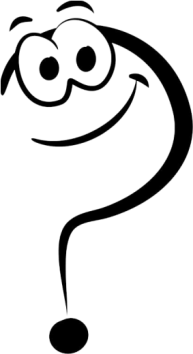 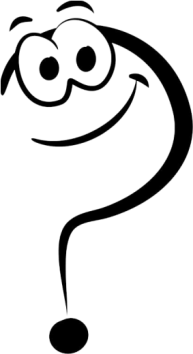 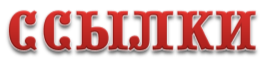 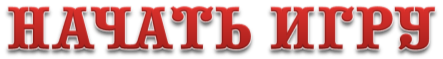 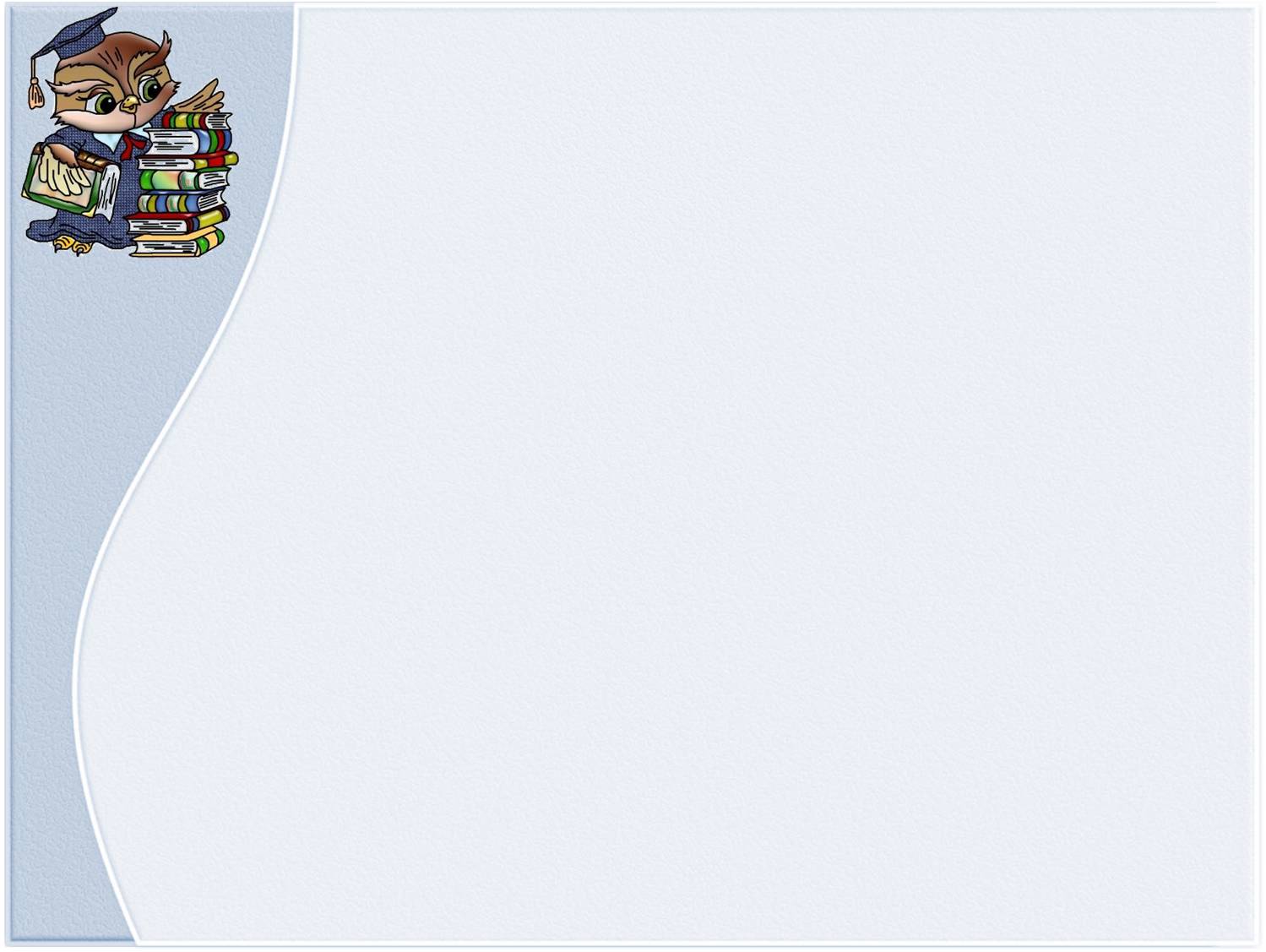 Интерактивная игра
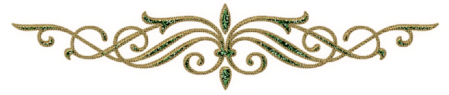 биография
10
20
30
40
50
Портрет. Теория
10
20
30
40
50
песни
10
20
30
40
50
стихотворения
10
20
30
40
50
Угадай-ка
10
20
30
40
50
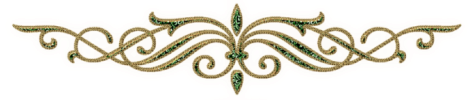 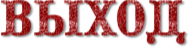 10
Биография
Родился в 1799 году в Москве. Учился в Царскосельском лицее. Поэт и писатель, драматург, прозаик, критик, публицист, основоположник новой русской литературы. Получил смертельное ранение во время дуэли на Черной речке.
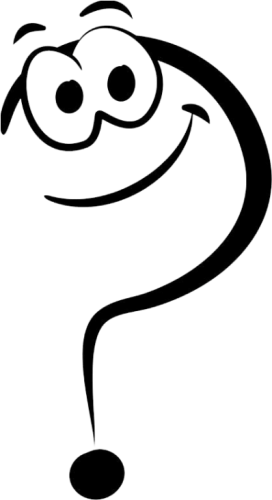 Александр Сергеевич 
Пушкин
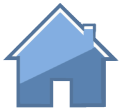 20
БИОГРАФИЯ
Родился в селе Константиново 
Рязанской губернии в  крестьянской семье. Любимые деревья -береза и клен. Воспевал Русь крестьянскую.
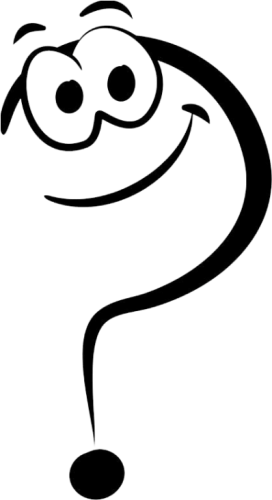 Сергей 
Александрович
 Есенин
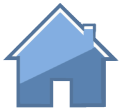 30
БИОГРАФИЯ
Воспитывался бабушкой в усадьбе  Тарханы. В университетском пансионе Москвы были написаны первые стихотворения. Служил  в школе гвардейских подпрапорщиков в Петербурге. Популярность пришла с выходом стихотворения «Смерть поэта».
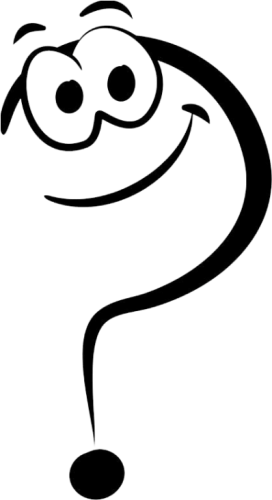 Михаил
 Юрьевич 
 Лермонтов
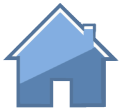 40
БИОГРАФИЯ
Был издателем и редактором журнала “Современник.” Им написаны поэмы «Кому на Руси жить хорошо»,«Русские женщины», «Дедушка». Писал о страданиях и горе русского народа, о сложной жизни крестьянства.
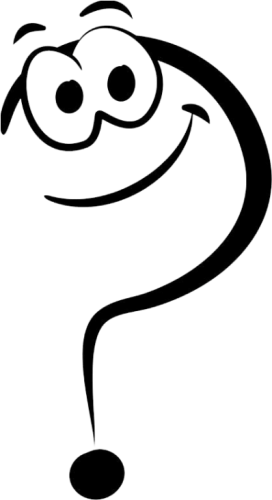 Николай Алексеевич
Некрасов
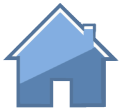 50
БИОГРАФИЯ
Поэт, переводчик, автор баллад. А. С. Пушкину посвятил строки: «Победителю ученику от побежденного учителя»
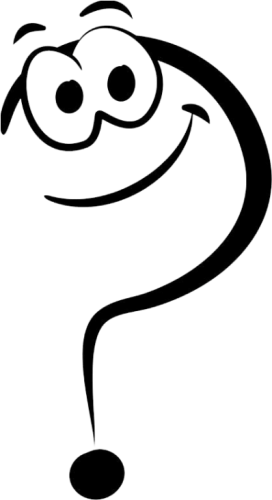 Василий Андреевич Жуковский
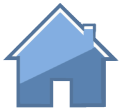 Портрет
10
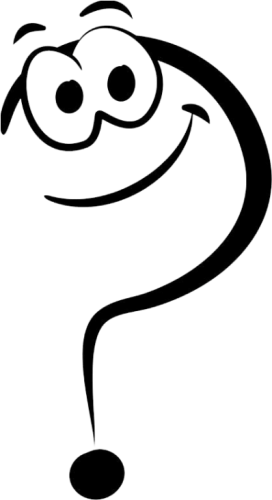 http://literatura5.narod.ru/test_lit_p_avtor_4.htm
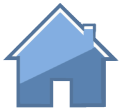 Портрет
20
http://literatura5.narod.ru/test_lit_p_avtor_5.htm
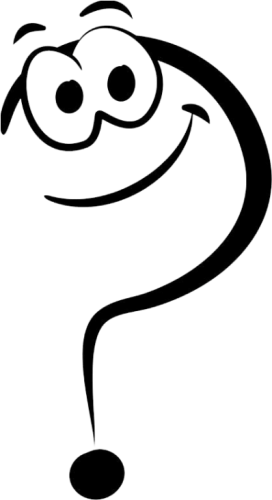 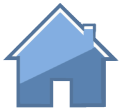 Портрет
30
https://docs.google.com/forms/d/1X32WZv4JR93z2afEzVsnzXfVBGjYrwwETaVdEJZmMPA/edit
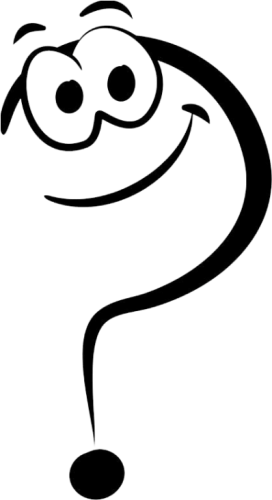 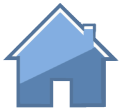 Портрет
40
https://docs.google.com/forms/d/1MzCTUS9GopP-LbHYmnEZpdigSQBGAt0f-74mVYN3hu8/edit
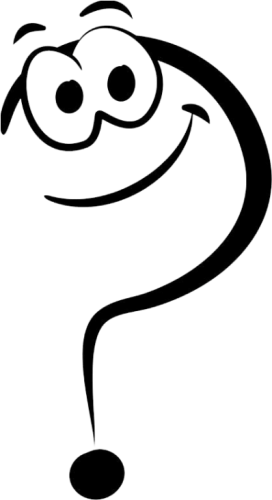 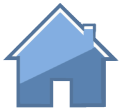 Портрет
50
https://docs.google.com/forms/d/1B5vSgBue9a8us3cCb19_WSqH9f7ywSnlPC-S5nCMleQ/edit
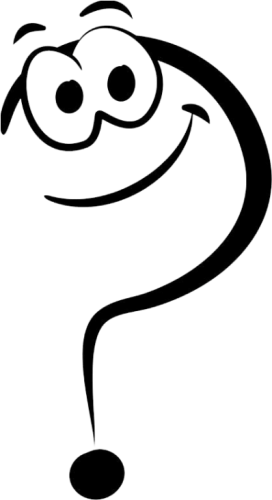 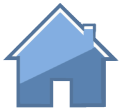 ПЕСНИ
10
Песня «Зимний вечер» в исполнении Олега Даля.
 Кто является автором текста песни?
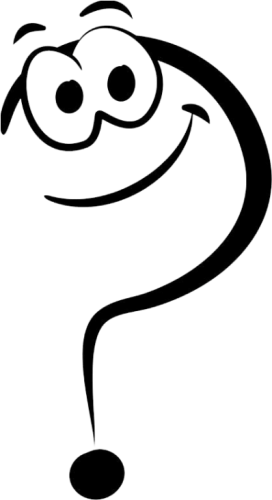 Александр
 Сергеевич
 Пушкин
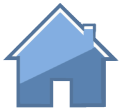 ПЕСНИ
20
Романс «Я вас любил…» (композитор). Кто является автором слов этой песни?
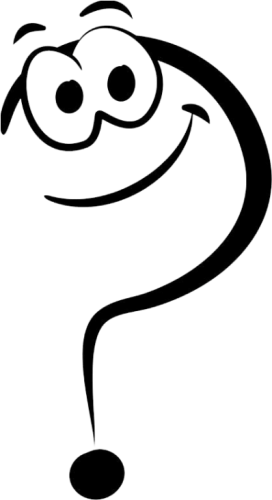 Александр Сергеевич 
Пушкин
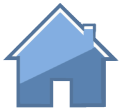 ПЕСНИ
30
Песня «Забава» в исполнении Александра Малинина.
 Кто является автором текста песни?
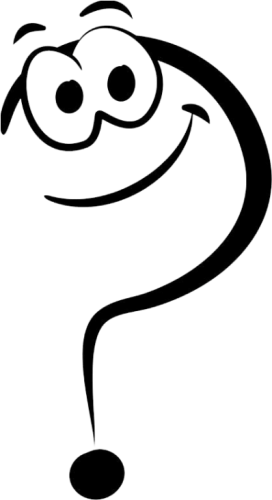 Сергей
Александрович
Есенин
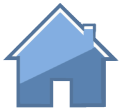 ПЕСНИ
40
Романс «Письмо матери».  Кто является автором текста песни?
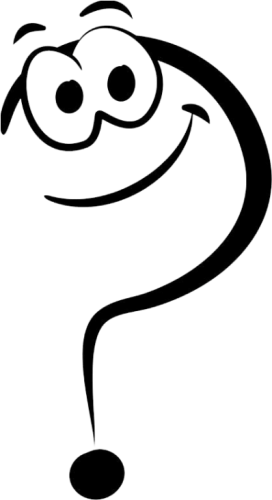 Сергей 
Александрович
Есенин
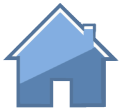 ПЕСНИ
50
Песня «Журавли» 
(композитор Ян Френкель).
 Кто является автором слов 
этой песни?
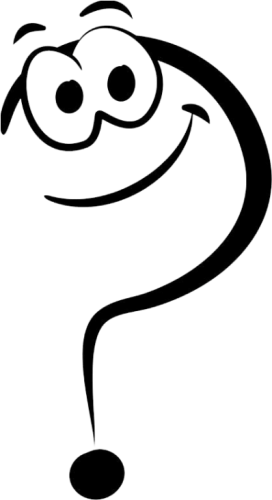 Расул
 Гамзатов
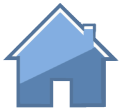 СТИХОТВОРЕНИЯ
10
Назовите стихотворение и автора, продолжите строки:
 «Заколдован невидимкой,Дремлет лес под сказку сна…»
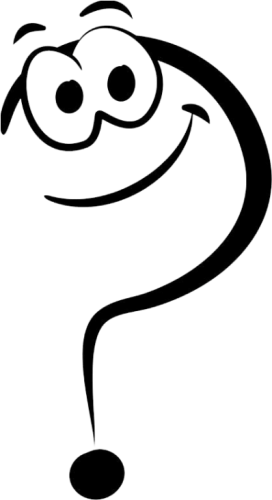 Сергей Александрович
Есенин
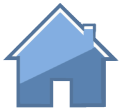 СТИХОТВОРЕНИЯ
20
Назовите стихотворение 
и автора, продолжите строки:
«Мы знаем, что ныне лежит на весах и что совершается ныне...»
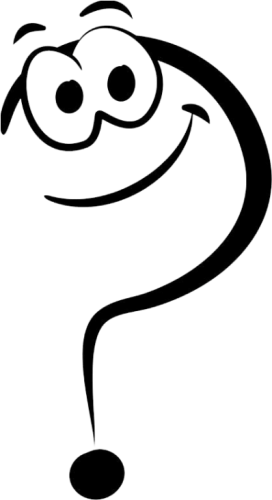 Анна Андреевна 
Ахматова
«Мужество»
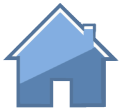 СТИХОТВОРЕНИЯ
30
Назовите стихотворение 
и автора, продолжите строки:
«Под голубыми небесамиВеликолепными коврами…»
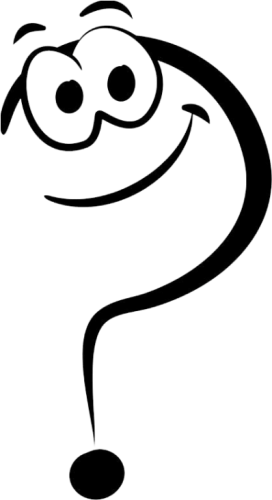 Александр Сергеевич Пушкин «Зимнее утро»
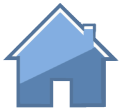 СТИХОТВОРЕНИЯ
40
Назовите стихотворение 
и автора, продолжите строки:
«Играют волны - ветер свищет,И мачта гнется и скрыпит...»
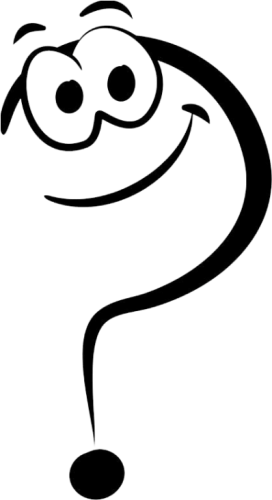 Михаил Юрьевич Лермонтов «Парус»
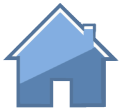 СТИХОТВОРЕНИЯ
50
Назовите стихотворение 
и автора, продолжите строки: «Есть в осени первоначальной 
Короткая, но дивная пора -…»
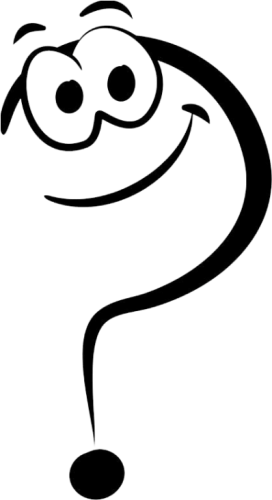 Федор Иванович Тютчев «Есть в осени первоначальной»…
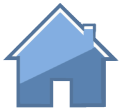 Угадай-ка
10
Какой годовщине Бородинского сражения посвящено стихотворение М. Ю. Лермонтова «Бородино»?
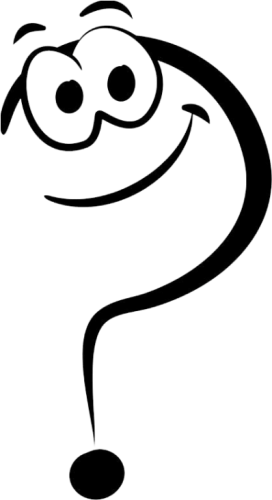 «Бородино» - отклик поэта на 25-ю годовщину Бородинского сражения
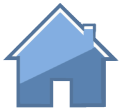 Угадай-ка
20
Первое опубликованное стихотворение  Есенина?
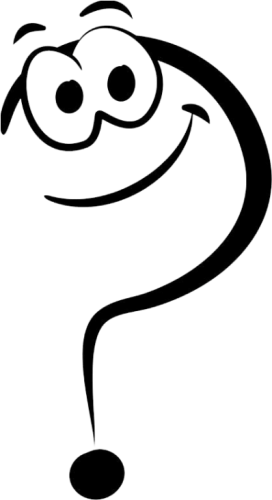 Стихотворение «Береза» было опубликовано в детском журнале «Мирок» под псевдонимом Аристон в 1914 году
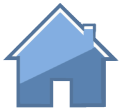 Угадай-ка
30
Первое опубликованное стихотворение А.С.Пушкина?
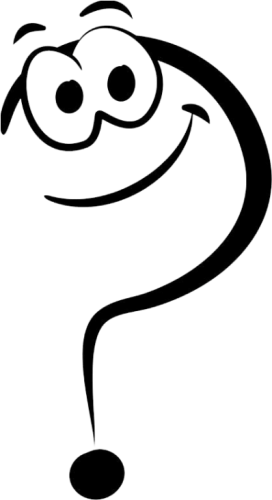 В 1814 году в московском журнале «Вестник Европы» под псевдонимом Александр Н. было опубликовано первое стихотворение 
А.С.Пушкина «К другу стихотворцу» .
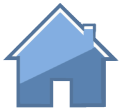 Угадай-ка
40
Горы, которые любил описывать в своих стихах М.Ю.Лермонтов?
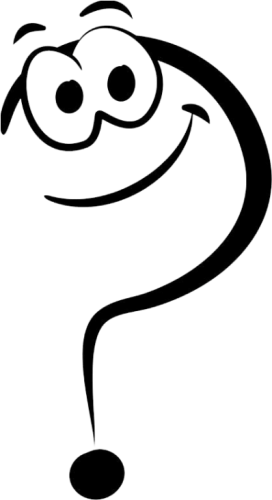 Кавказские горы
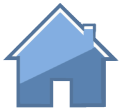 Угадай-ка
50
Фамилия Ахматова – это псевдоним. Назовите настоящую фамилию поэтессы.
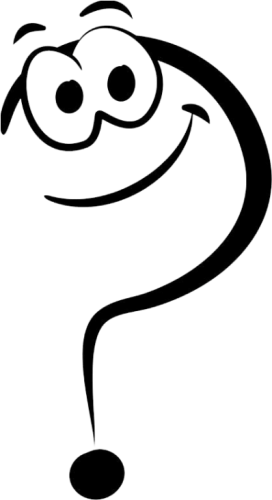 Горенко
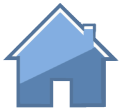